Chapter 8
review
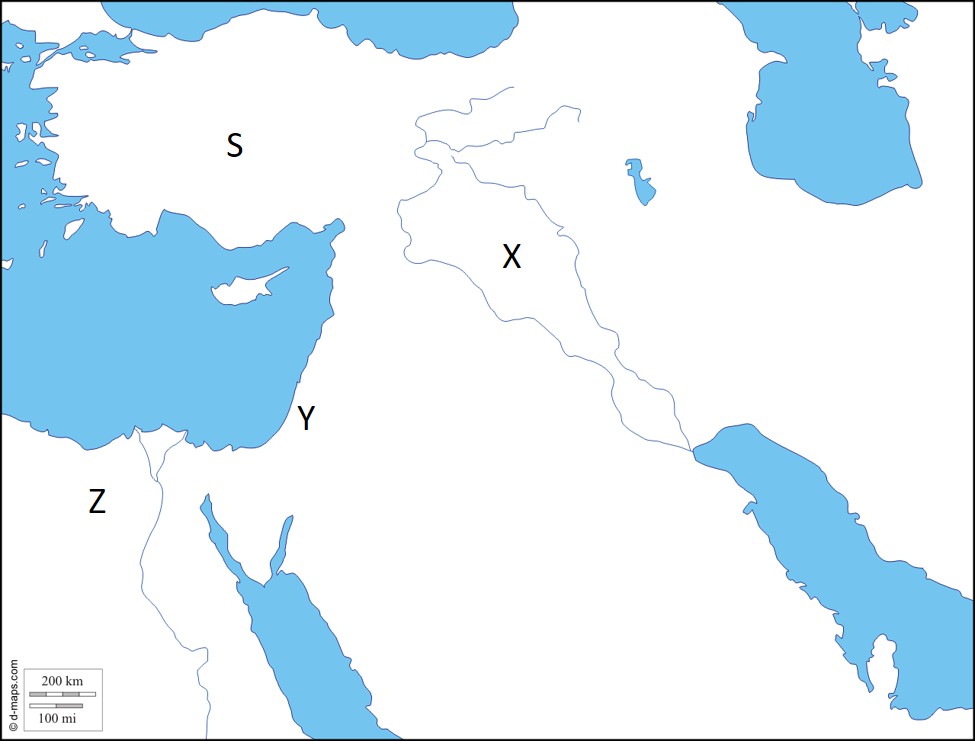 Locate Israel
Y
What was the promise land called?
Canaan
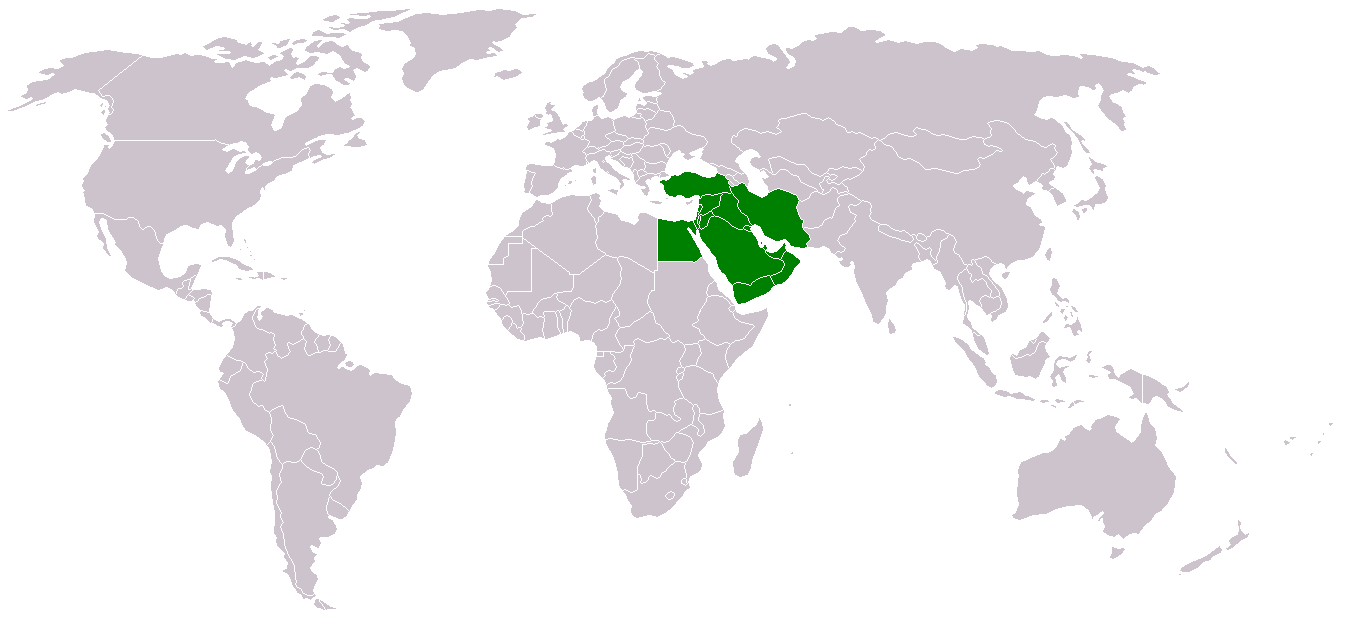 What region is Israel located within?
Middle East
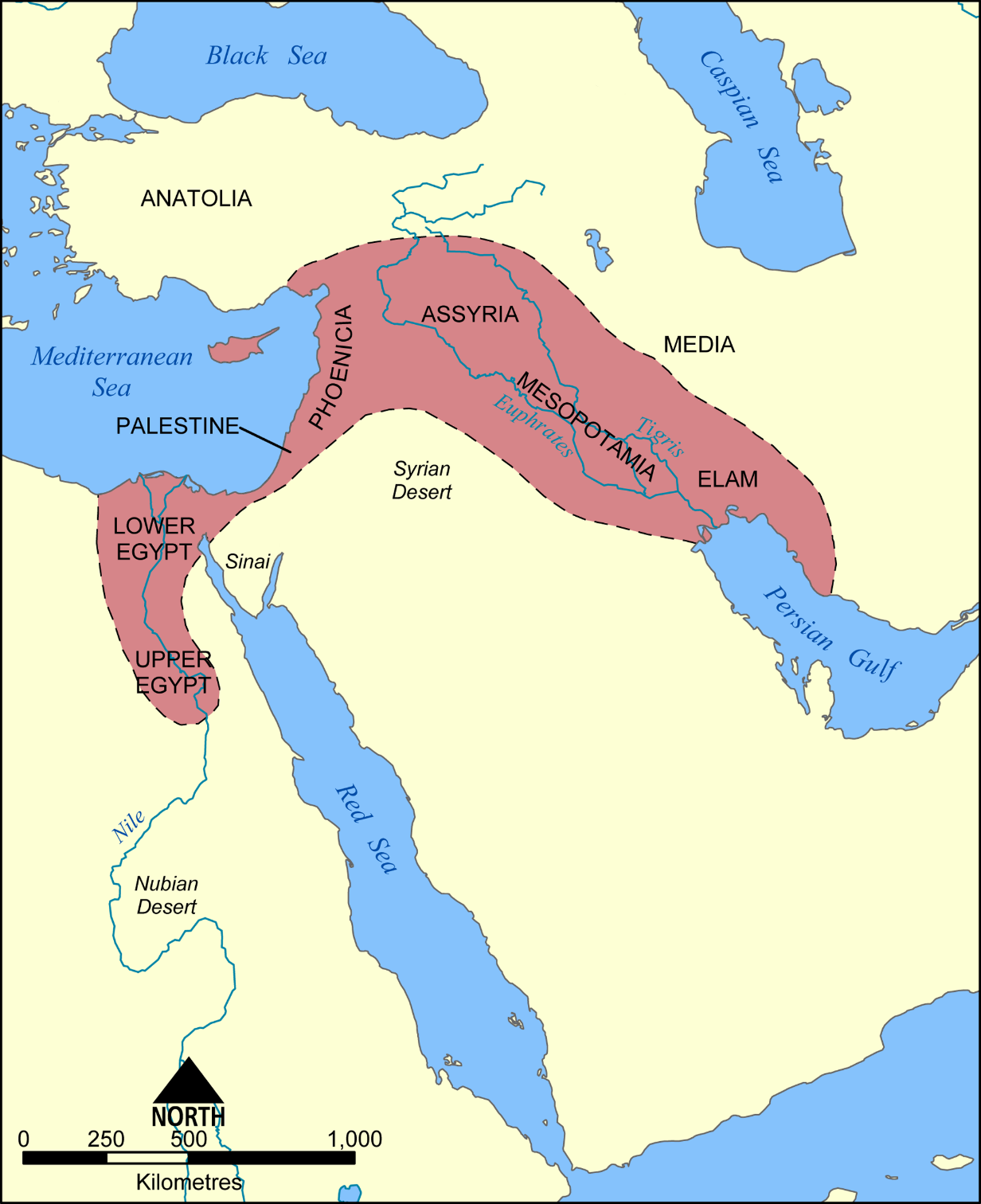 What smaller region is Israel located within?
Fertile Crescent
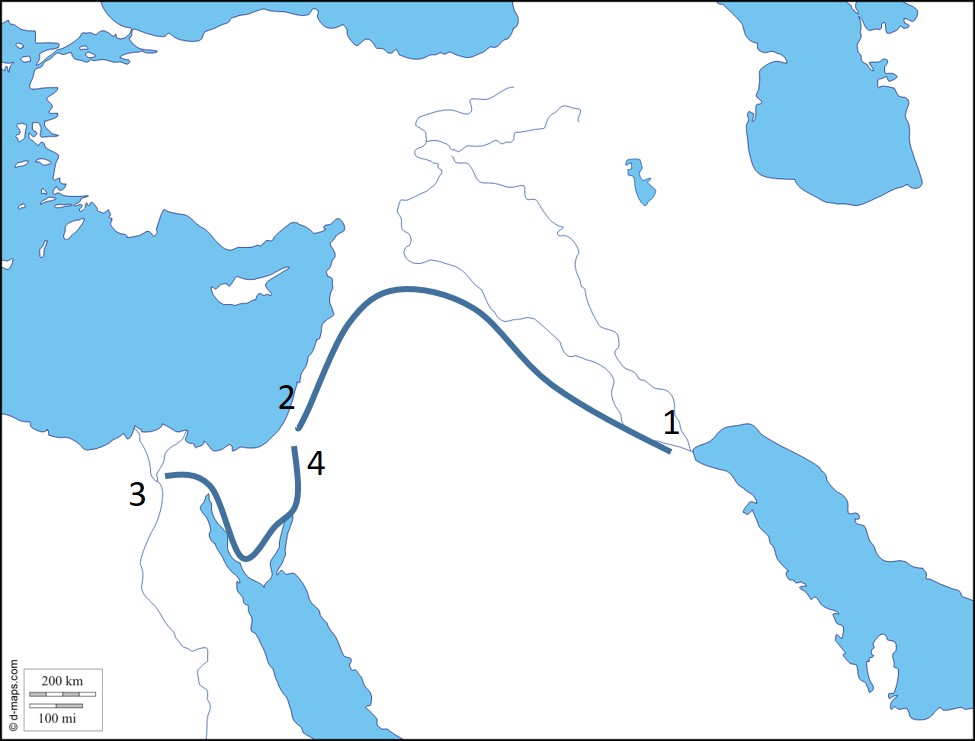 What does line 1 and 2 represent?
Abraham’s migration
What does line 3 and 4 represent?
Moses’s Exodus
How is Israel’s religion different than the other peoples of the region?
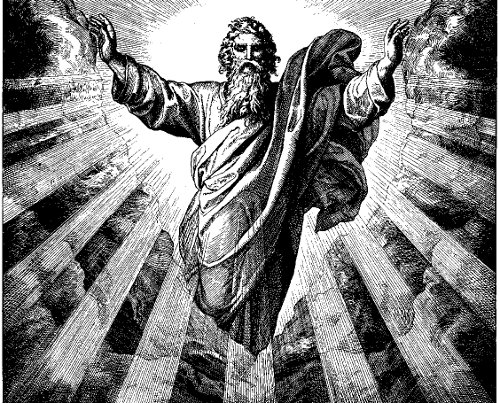 Monotheistic
What does Monotheistic mean?
Belief in one god
Tanakh
Torah
10 commandments
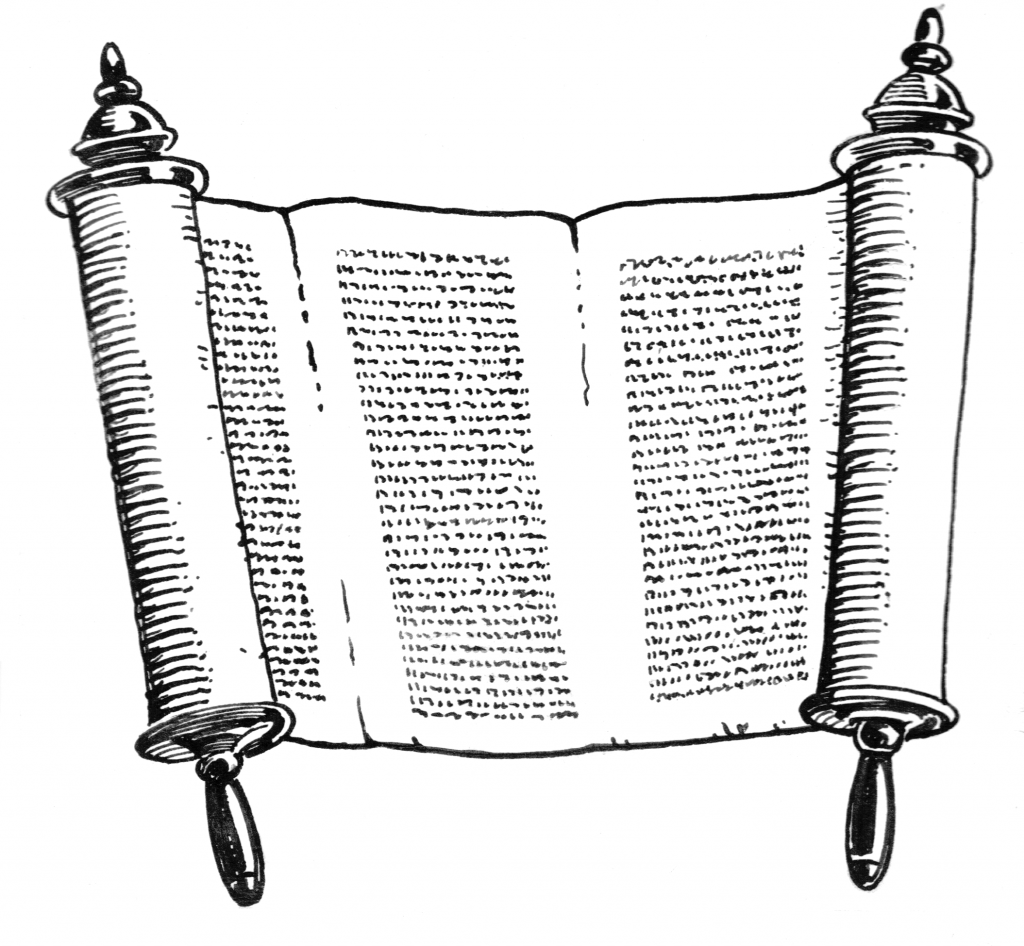 What is being described?
Hebrew Bible
What is the oldest part of the Hebrew Bible
Torah
Received by Moses
Found in the Torah
Loyalty to God
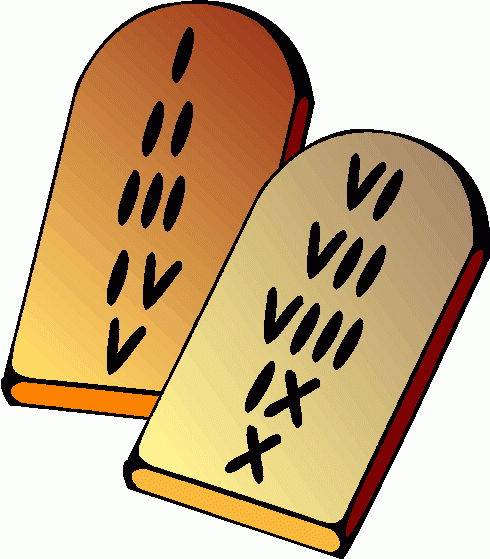 What is being described?
10 Commandments
Why did the 12 tribes want a king?
Who was the first king of Israel?
Saul
Unify and defeat the Philistines
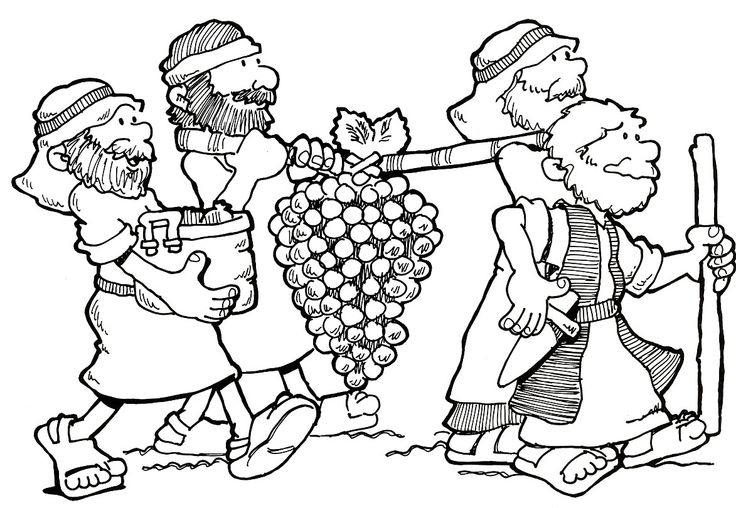 The 2nd?
David
3rd ?
Solomon
How founded the city of Jerusalem?
Who built the 1st temple?
Solomon
David
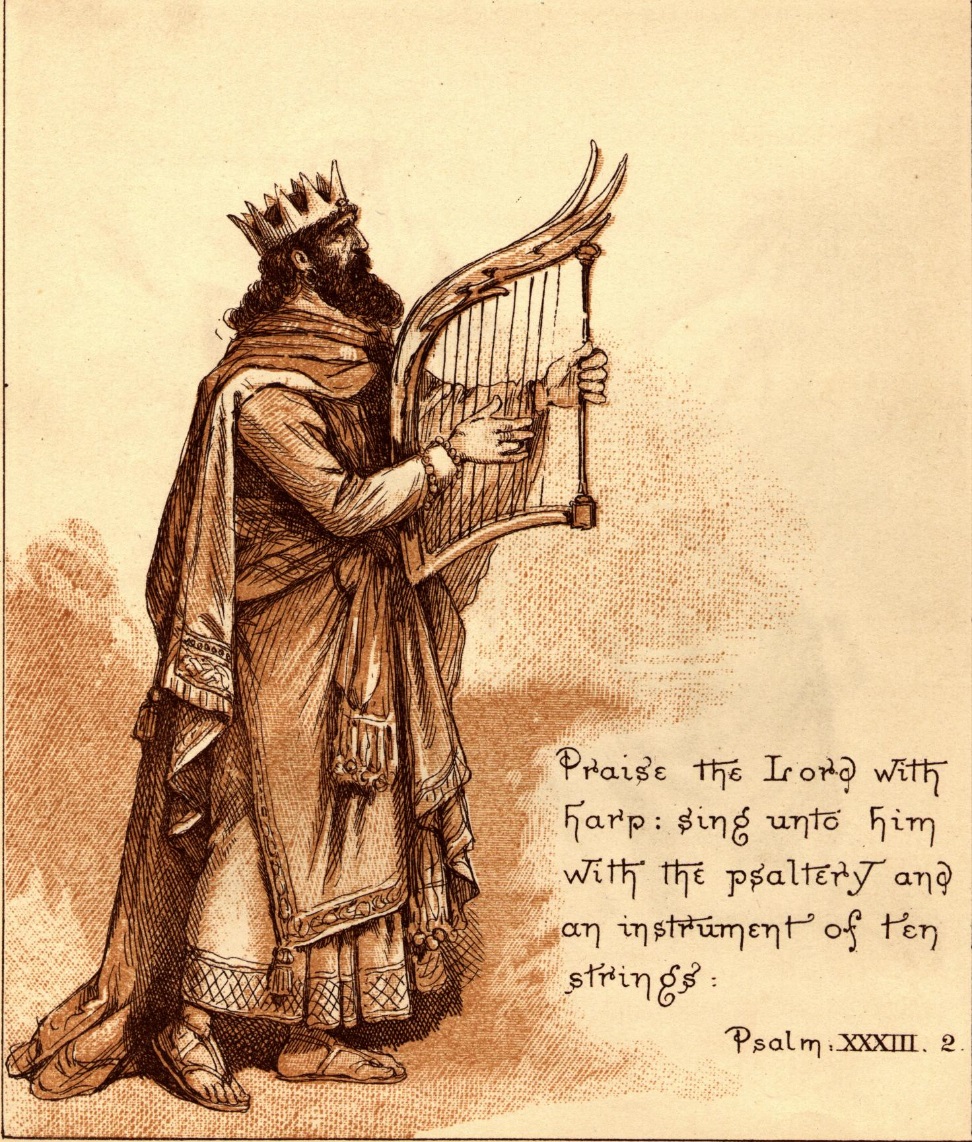 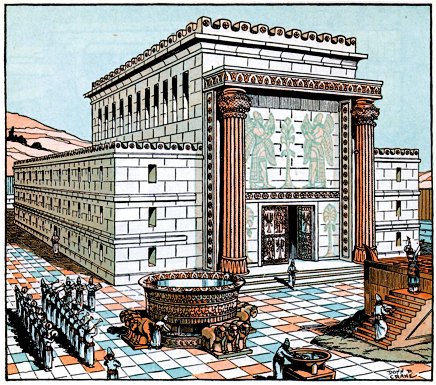 Who defeated the Northern Kingdom?
Who exiled the Southern Kingdom?
Babylonians
Assyrians
What’s the other name for Babylonians?
Chaldeans
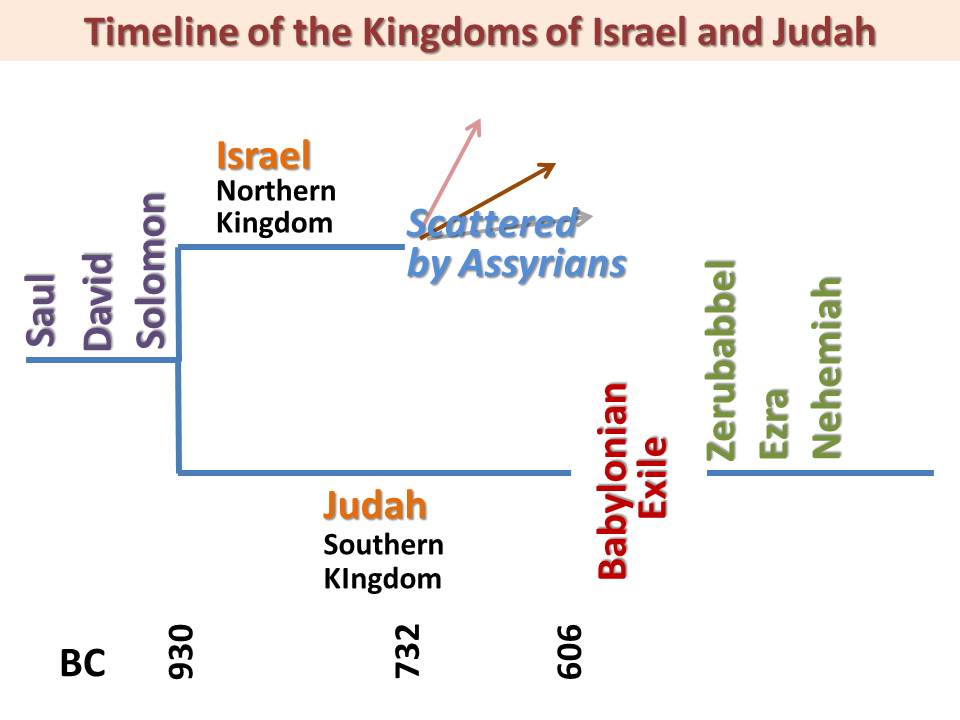 How long was the Babylonian captivity?
What was built when the Jews returned to Judah?
70 years
2nd temple
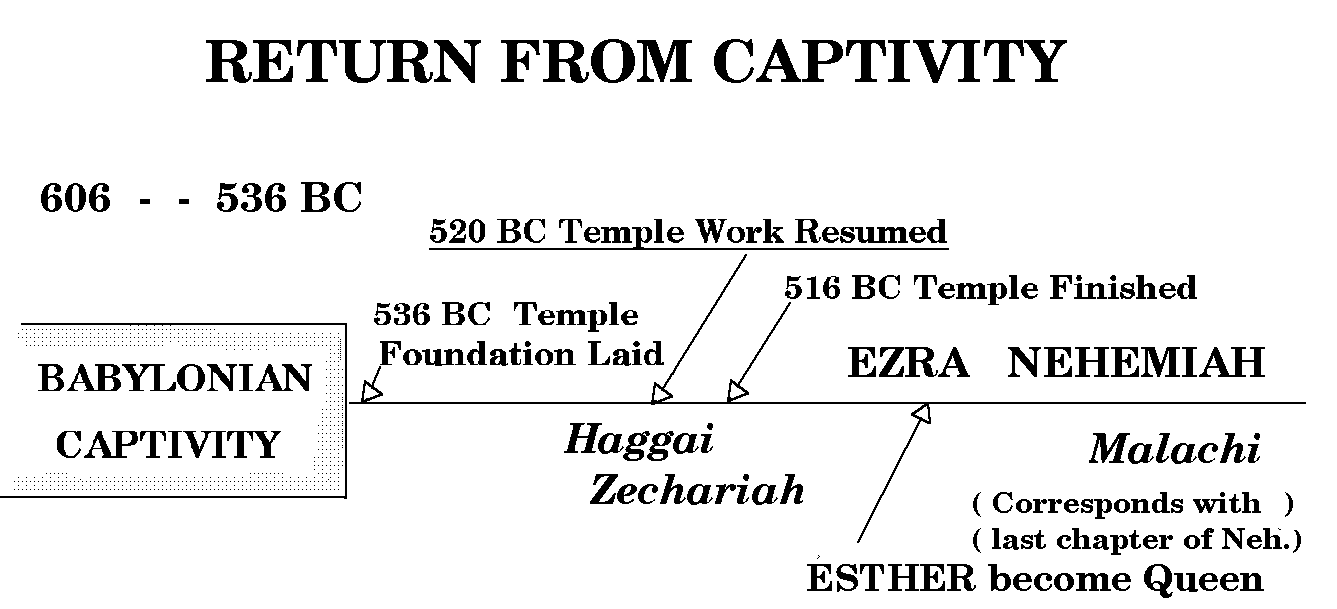 Who renamed the region Palestina?
What does Palestina reference?
Romans
Philistines
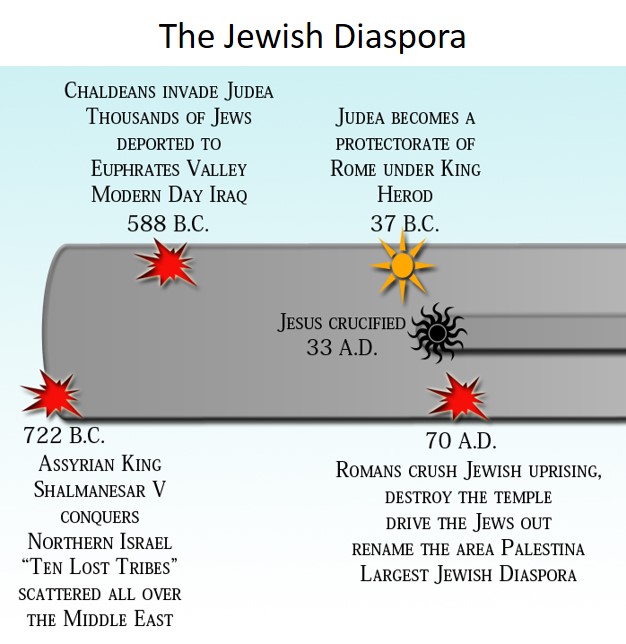 What best describes the word Diaspora?
Scattering of people
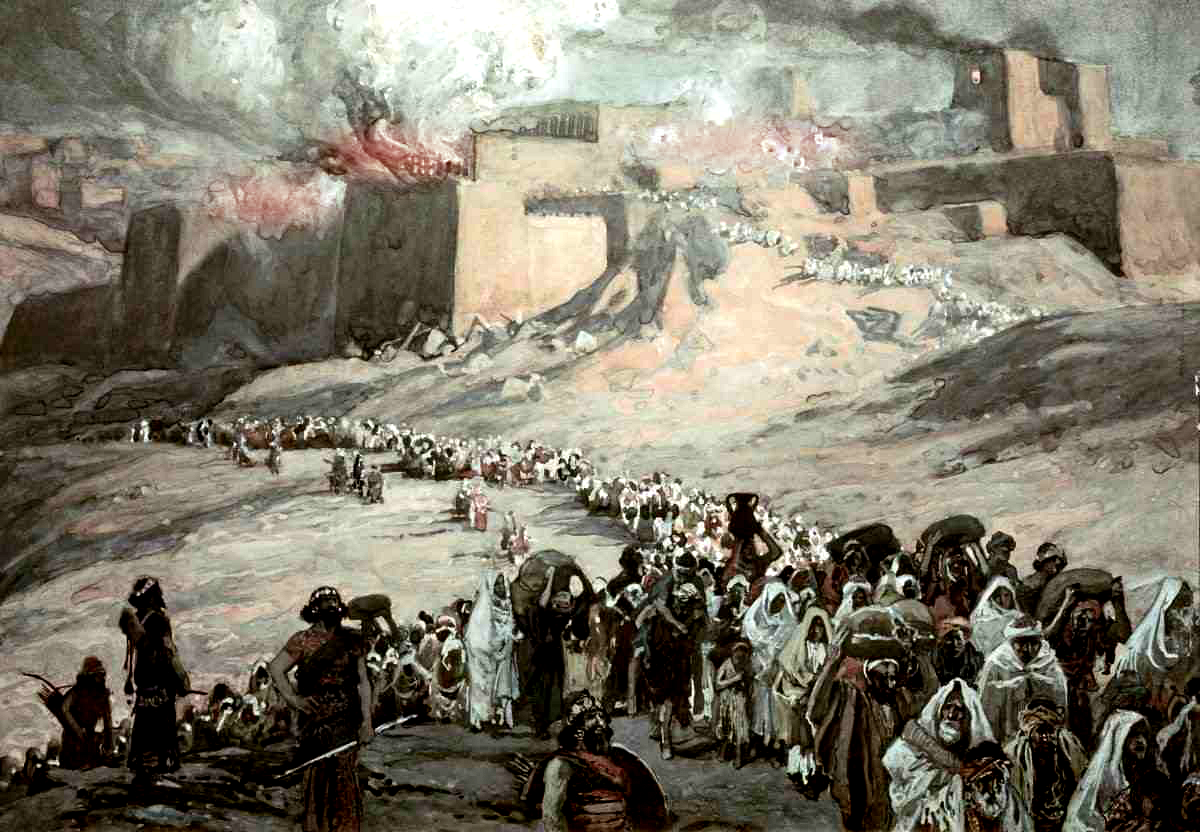